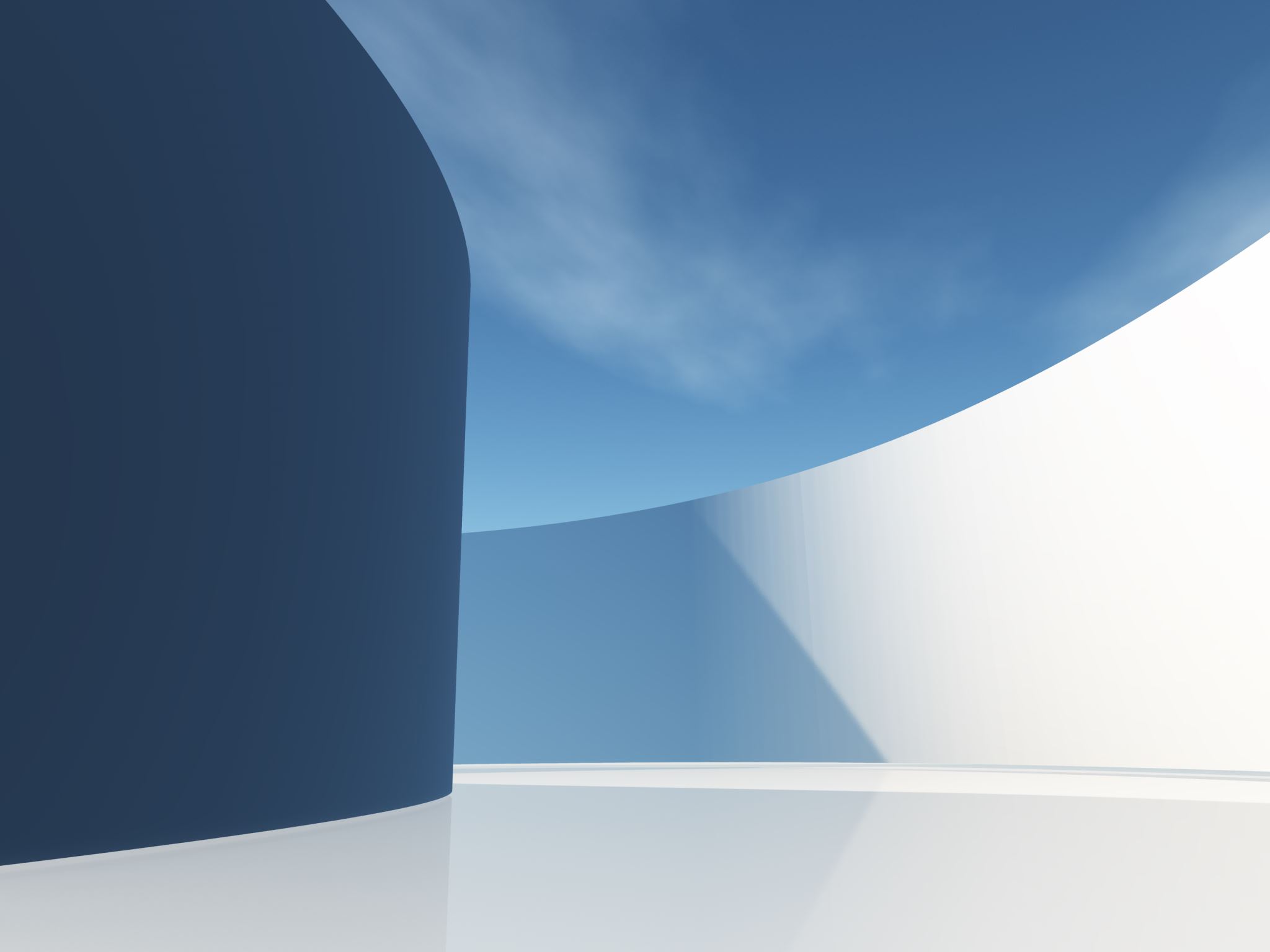 An Update on Inflation Reduction Act HVACR and Water Heating Incentives
January 22, 2024
Welcome and Introductions
Moderator:	Samantha Slater, Air-Conditioning, Heating & Refrigeration Institute 

Speakers: 	Barton James, Air Conditioning Contractors of America  
		Eric Hatton, Electric & Gas Industries Association		Alex Ayers, Heating Air-conditioning & Refrigeration Distributors International		Chuck White, Plumbing-Heating-Cooling Contractors—National Association	

*The information in this presentation does not, and is not intended to, constitute tax advice or legal advice.  All information is for general information purposes only. Please contact your attorney with respect to any legal matter.
Inflation Reduction Act of 2022
In August 2022, Congress passed, and the President signed into law, the Inflation Reduction Act of 2022 (IRA).  

The IRA is a landmark tax, climate, and health care law.  

Included in the IRA: 
Long-term extension and expansion of the renamed Energy Efficient Home Improvement Credit (25C) tax incentive
New rebates for the purchase of home electric appliances
$250 million in Defense Production Act funding for heat pump manufacturing
Contractor training funds
Section 25C: Energy Efficient Home Improvement Credit
New (expanded) 25C effective January 1, 2023 through December 31, 2032
Tax credit for 30% of installation cost on HVACR and water heating products up to:
$600 air conditioner
$600 furnace
$600 boiler
$2,000 heat pump
$2,000 heat pump water heater
Equipment must meet the highest Consortium for Energy Efficiency (CEE) efficiency tier (not advanced)
High Efficiency Electric Home Rebate Program
Qualify based on area median income from Housing and Urban Development
Low-income household (<80% AMI): 100% of costs with a maximum benefit for items listed below
Moderate-income household (>80% and <150% AMI): 50% of costs with a maximum benefit for items listed below

$8,000 for heat pump HVAC
$1,750 for heat pump water heater
$4,000 for service center upgrade
$1,600 for insulation, air-sealing, and ventilation improvements
$2,500 for electric wiring changes
Max rebate total: $14,000
State energy office-based rebate program funded by the federal government: $4.5 billion for next 10 years
Provides a “point of sale” rebate to consumers for electrification projects
Start date for rebates depends on state energy offices
HOMES Rebate
State-based rebate program funded by the federal government: $4.3 billion for the next 10 years

Provides a rebate for achieving modeled energy efficiency increase for single-family or multi-family homes
>20% modeled energy reduction
Lesser of $2,000 or 50% of the project cost (max $200,000 for multi-family building)
>35% modeled energy reduction
Lesser of $4,000 or 50% of the project cost (max $400,000 for multi-family building)
>15 measured energy reduction
Lesser of per kWh equivalence to $2,000 for 20% reduction or 50% of project cost

Increased rebates for low- or moderate-income households
State-Based Home Energy Efficiency Contractor Training Grants
$200 million to provide financial assistance to states to develop and implement programs to provide training and education to contractors involved in the installation of home energy efficiency and electrification improvements
Topics and Questions for Discussion by the Panel
Update on the status of the U.S. Department of Electric Home Appliance Rebate Programs 
Update on the status of the U.S. Department of Treasury/Internal Revenue Service 25C Program
Potential Barriers to Market and Customer Adoption
Potential Program Implementation Challenges
 
 
What is your primary area of concern with the implementation of the Electric Home Appliance Rebate programs?
How can we collectively support a positive customer experience?
What information would be helpful to track and report?
What are key lessons to be learned from other energy efficiency-related rebate programs?
Will there be a central web-based platform containing all relevant program information?
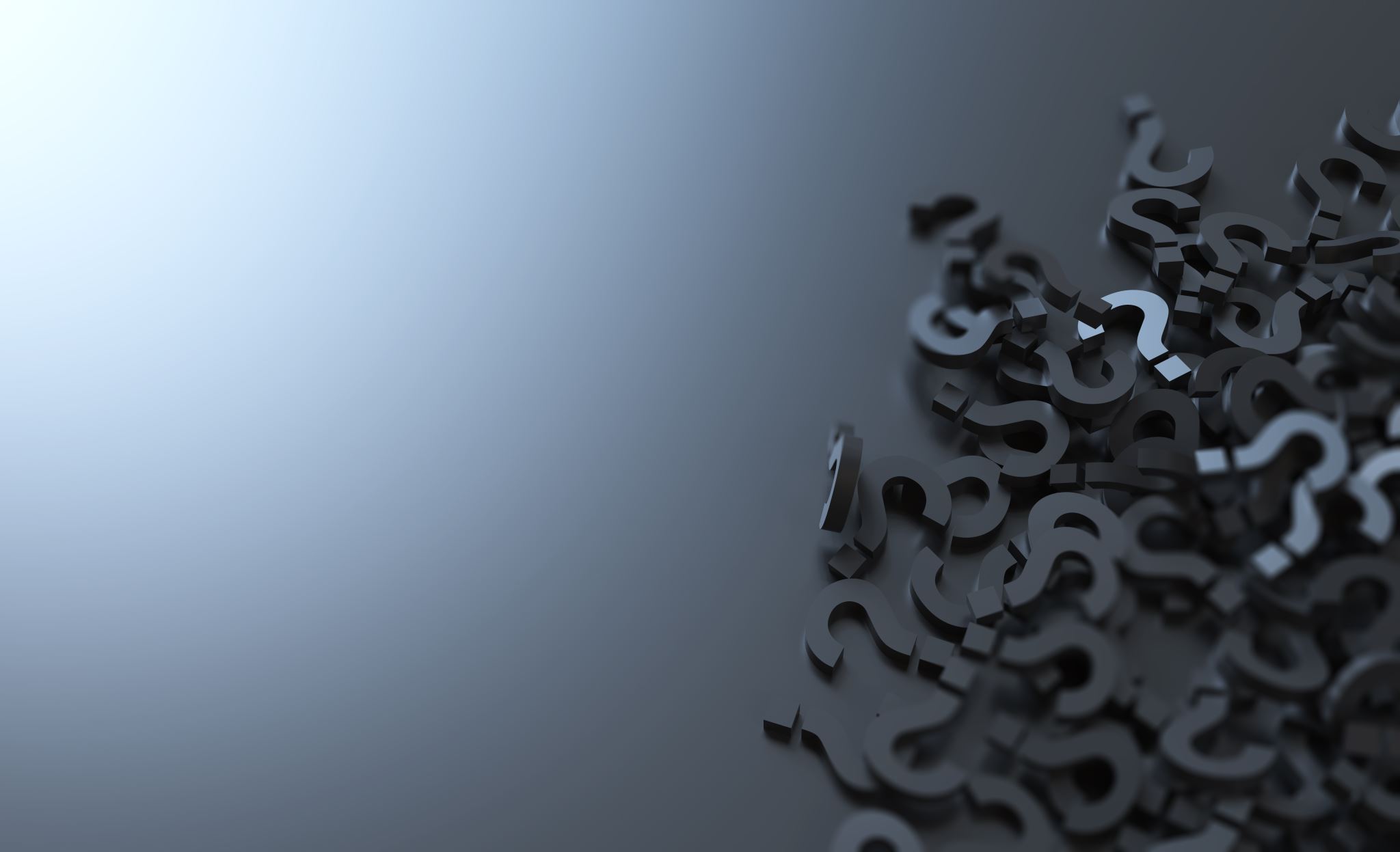 Questions?
Thank you!